Cette séance est proposée avec interpretation en plusieurs langues !
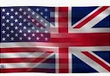 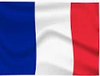 Live interpretation in several languages is available today!
To hear the English speakers and a live English interpretation of our French colleagues’ contributions, please click on the globe at the bottom of your screen and choose English.
Pour entendre les interventions en français et une interprétation francophone des contributions en anglais, cliquez sur le globe en bas de l’écran et choisissez French.
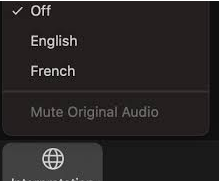 2
1
Pas de globe ?
Vérifiez que vous utilisez bien la dernière version de Zoom sur https://zoom.us/download 
L’interprétation n’est pas toujours visible sur les écrans mobiles. Cliquez sur …  en bas de l’écran pour la trouver, ou rejoignez-nous depuis un ordinateur portable.
No globe?
Check that your Zoom app is up-to-date on https://zoom.us/download 
The live interpretation may not be visible on a smartphone screen. Click on … at the bottom of your screen to find it, or join us from a laptop or computer.